ҚАЗАҚСТАН РЕСПУБЛИКАСЫ  ОҚУ-АҒАРТУ МИНИСТРЛІГІ
Организация и проведение САМООЦЕНКИ организаций образования, реализующих общеобразовательные учебные программы  начального, основного среднего и общего среднегообразования(государственная аттестация)
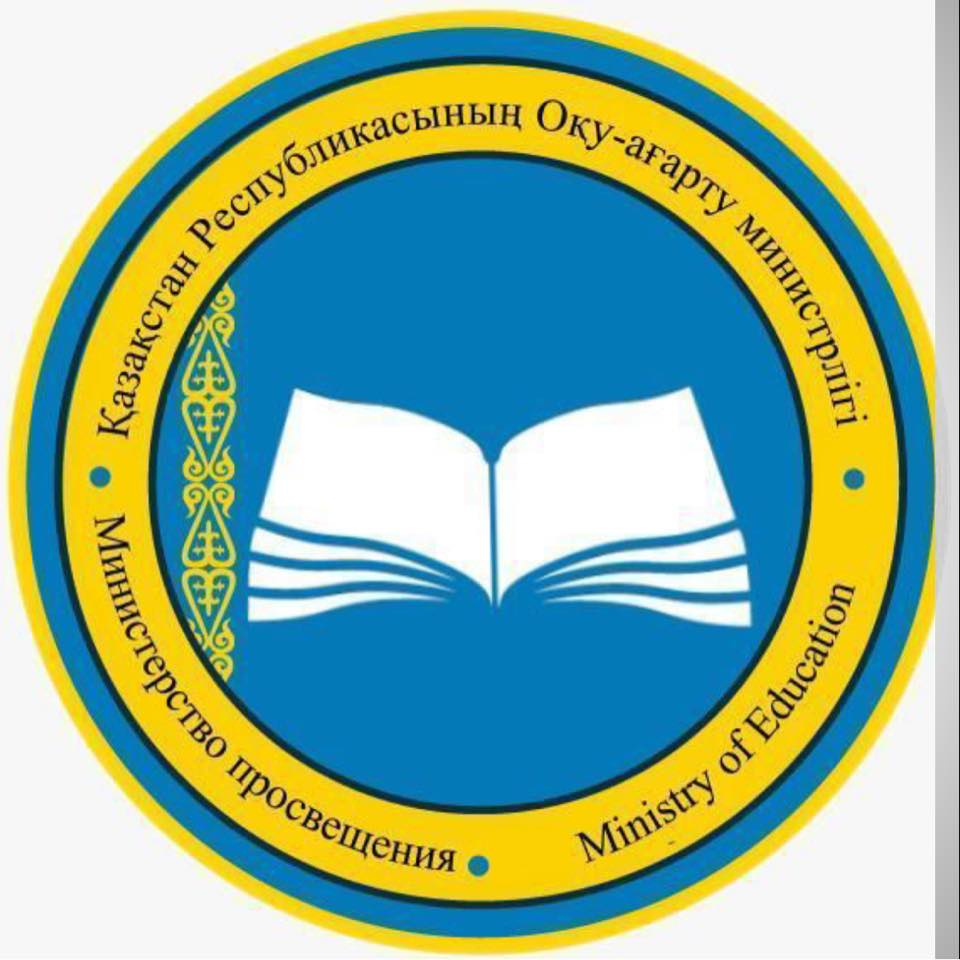 Ақмола облысының білім саласында сапаны қамтамасыз ету департаменті
г. Кокшетау,  2022 год
Основные направления и объекты изучения САМООЦЕНКИ
цель, задачи и ценности организаций образования

преподавание и обучение

наличие квалифицированных сотрудников

создание условий для доступного образования

обеспечение безопасности обучающихся

материально-техническая база, способствующая эффективному обучению
Соответствие общим требованиям ГОСО
содержания образования с ориентиром на результаты обучения

максимального объема учебной нагрузки воспитанников (обучающихся)

уровня подготовки воспитанников (обучающихся)

срока обучения
Основные направления и объекты изучения САМООЦЕНКИ
Самооценка организаций образования осуществляется путем анализа предоставляемых образовательных услуг на соответствие общим требованиям ГОСО (приказ МП РК №348 от 03.08.2022 г.)

При анализе общих требований ГОСО используются Критерии оценки организаций образования (ДО, ОСО, ТиПО) (приказ МП РК №486 от 05.12.2022 г.)

Самооценка проводится ежегодно, в год прохождения государственной аттестации  самооценка проводится с применением процедуры комплексного тестирования и опроса

Самооценка проводится за месяц до начала госаттестации, материалы также размещаются на Интернет-ресурсе организаций образования за месяц до начала госаттестации

Cамооценка организаций образования проводится Комиссией, состоящей не менее чем из пяти (нечетное число) работников организации образования (не менее трех для малокомплектных школ), в том числе председателя
КЛЮЧЕВЫЕ ИЗМЕНЕНИЯ
Оцениваемый период - предыдущие 2 учебных года и текущий учебный год за один месяц до начала данного контроля 

Оценивание результатов обучения (комплексное тестирование) проводится среди обучающихся 4, 9 классов 

Определение уровня удовлетворенности предоставляемыми образовательными услугами путем проведения опроса в онлайн формате сотрудниками территориальных Департаментов: у педагогов, родителей (законных представителей) обучающихся 4,9 калассов

Направление ходатайства в территориальные Департаменты для участия сотрудников в качестве наблюдателей при проведении компьтерного тестирования в организациях образования

Направление ходатайства в территориальные Департаменты для проведения их сотрудниками опроса в онлайн формате в организациях образования

Определена структура и содержание очета по итогам самооценки

Оценивание организации образования «Образцовый - 5», «Хороший- 4», «Требующий улучшения - 3», «Низкий - 2»
СРЕДНЕЕ ОБРАЗОВАНИЕ
Критерии для оценивания деятельности организаций образования, реализующих общеобразовательные учебные программы  начального, основного среднего и общего среднего образования
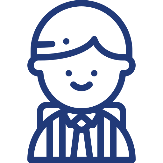 Доля педагогов, имеющих высшее (послевузовское) педагогическое образование по соответствующему профилю или документ, подтверждающий пед. переподготовку
Наличие педагогов, которые не реже одного раза в пять лет повышали/подтверждали уровень квалификационной категории (в т.ч. руководителей не реже 1 раза в 3 г.) 
Наличие педагогов, прошедших курсов повышения квалификации педагогов (в том числе руководителей, заместителей руководителя) не реже одного раза в три года
Доля педагогов высшей и первой категории, педагогов-экспертов, педагогов-исследователей, педагогов-мастеров, для которых основным местом работы является лицензиат, от общего числа педагогов начального уровня образования в соответствии  с приказом МОН РК  от 17.06.2015 г. №391
Доля педагогов высшей и первой категории, педагогов-экспертов, педагогов-исследователей, педагогов-мастеров, для которых основным местом работы является лицензиат, от общего числа педагогов основного среднего, общего среднего образования
Оснащенность оборудованием и мебелью организаций образования в соответствии с приказом МОН РК от 22.01.2016 г. № 70
Создание условий для лиц с особыми образовательными потребностями в соответствии в соответствии с приказом МОН РК от 22.01.2016 г. № 70
Обеспеченность учебно-методическими комплексами, учебной и художественной литературы в соответствии с приказом МОН РК от 22.05.2020 г. № 216
Соответствие наполняемости групп (классов) организаций образования (в разрезе групп/классов)
Результаты обучения (оценка качества знаний, умений и навыков)
Анализ результатов опроса обучающихся по определению уровня удовлетворенности предоставляемыми образовательными услугами 
Анализ результатов опроса педагогов по определению уровня удовлетворенности создания условий для организации качественного процесса обучения и воспитания 
Анализ результатов опроса родителей (законных представителей) по определению уровня удовлетворенности предоставляемыми образовательными услугами
СРЕДНЕЕ ОБРАЗОВАНИЕ
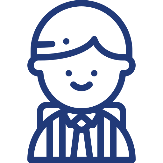 Структура самооценки организаций образования, реализующих общеобразовательные 
учебные программы начального, основного среднего и общего среднего образования
СРЕДНЕЕ ОБРАЗОВАНИЕ
СРЕДНЕЕ ОБРАЗОВАНИЕ
СРЕДНЕЕ ОБРАЗОВАНИЕ
СРЕДНЕЕ ОБРАЗОВАНИЕ
СРЕДНЕЕ ОБРАЗОВАНИЕ
СРЕДНЕЕ ОБРАЗОВАНИЕ
Подведение итогов САМООЦЕНКИ организаций образования
Самооценка организаций образования оформляется в виде отчета в целом по организации образования, в том числе по уровням образования, специальностям или направлениям подготовки кадров в зависимости от соответствующего уровня образования
 
Отчет по самооценке рассматривается Комиссией на заседании педагогического совета и доводится до сведения всех участников образовательного процесса

В случае необходимости обсуждения отчета по самооценке организации образования и получения методической помощи, комиссия может инициировать проведение видеоконференцсвязи с территориальными департаментами 

Руководитель организации образования выступает с отчетом перед попечительским советом по результатам отчета по самооценке организации образования

Организации образования представляют отчет по самооценке в территориальные департаменты и размещают их на своих Интернет-ресурсах не позднее месяца до запланированного срока проведения государственной аттестации
Приложения к  САМООЦЕНКЕ
Приложения к  САМООЦЕНКЕ
Приложения к  САМООЦЕНКЕ
БЛАГОДАРИМ ЗА ВНИМАНИЕ!